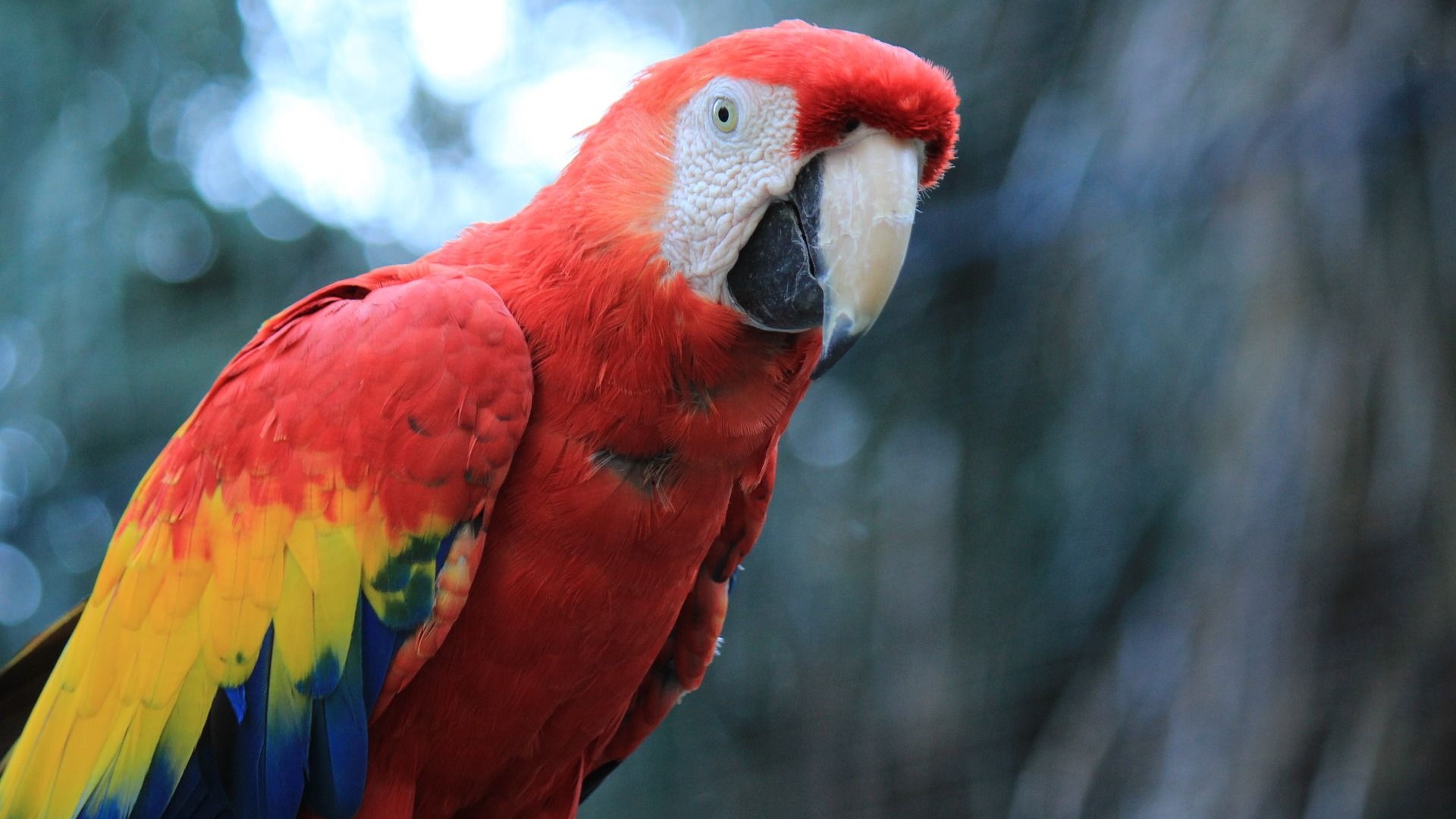 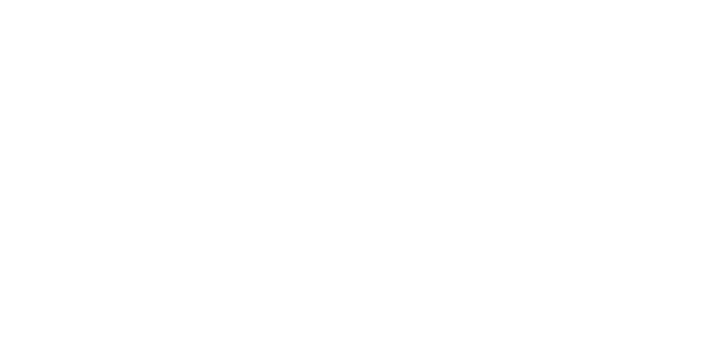 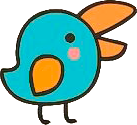 ?
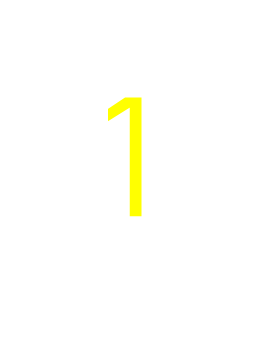 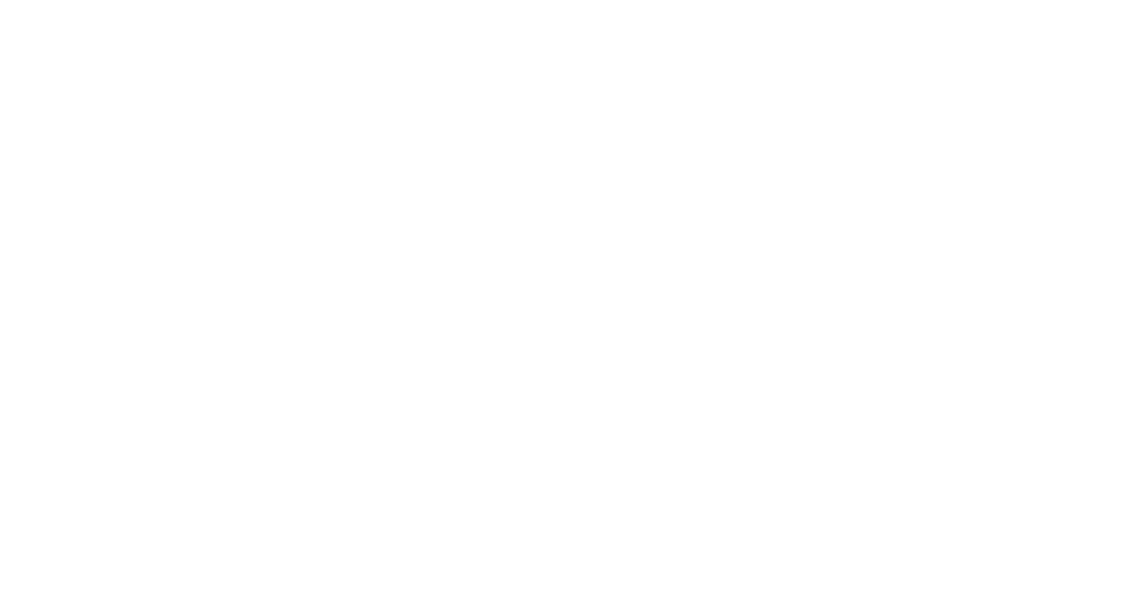 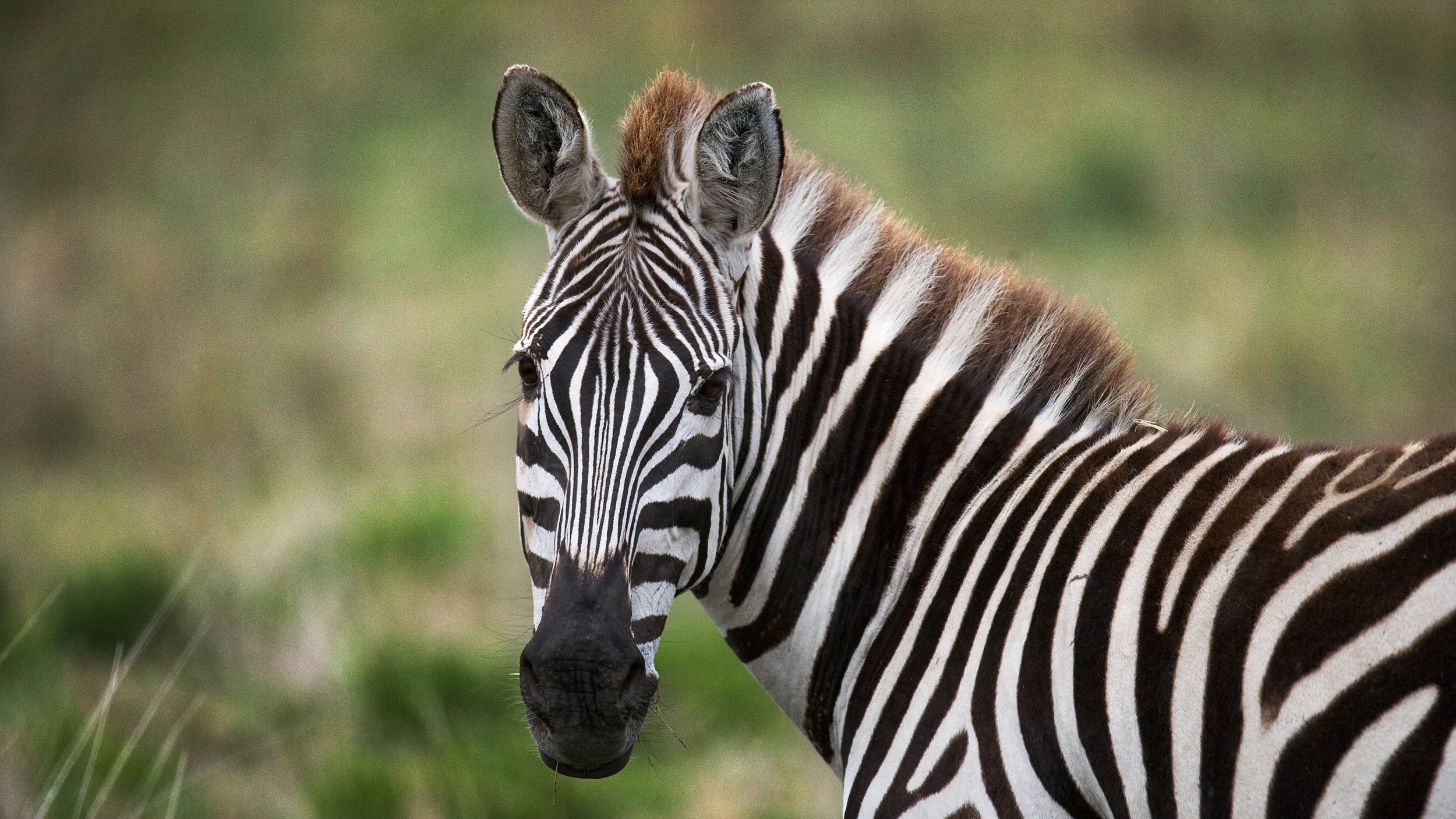 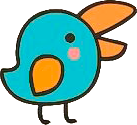 ?
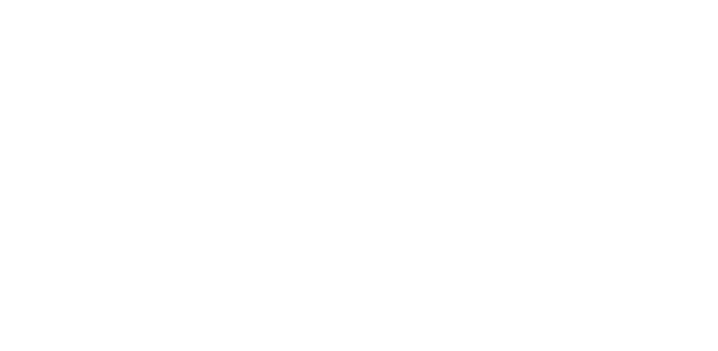 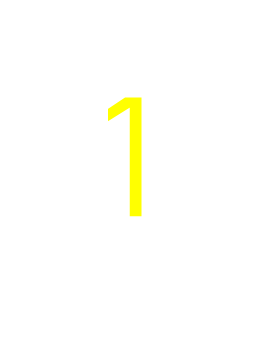 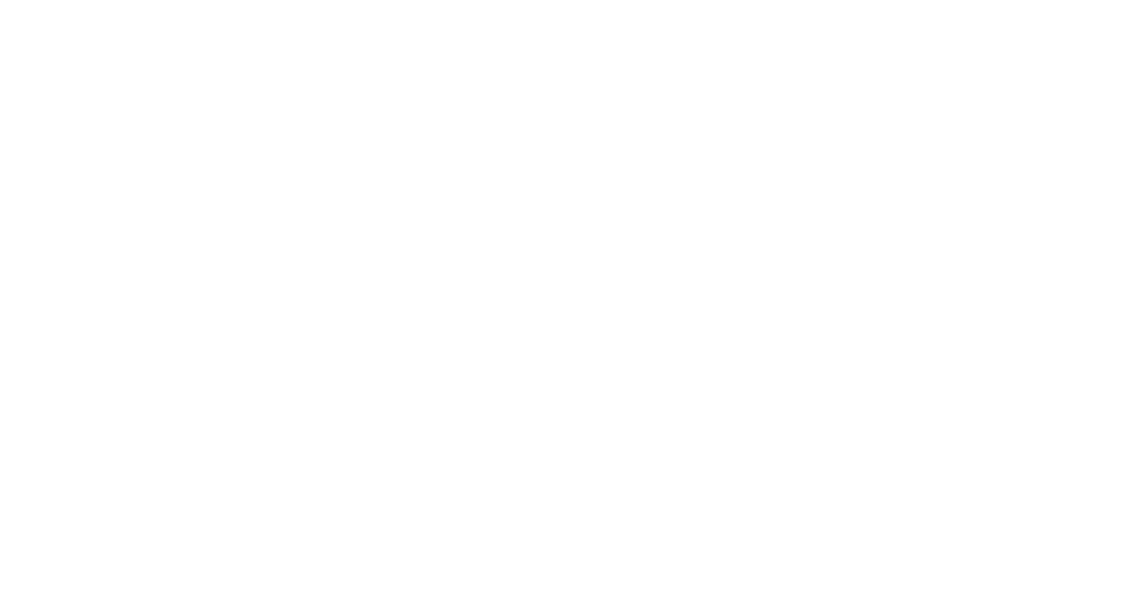 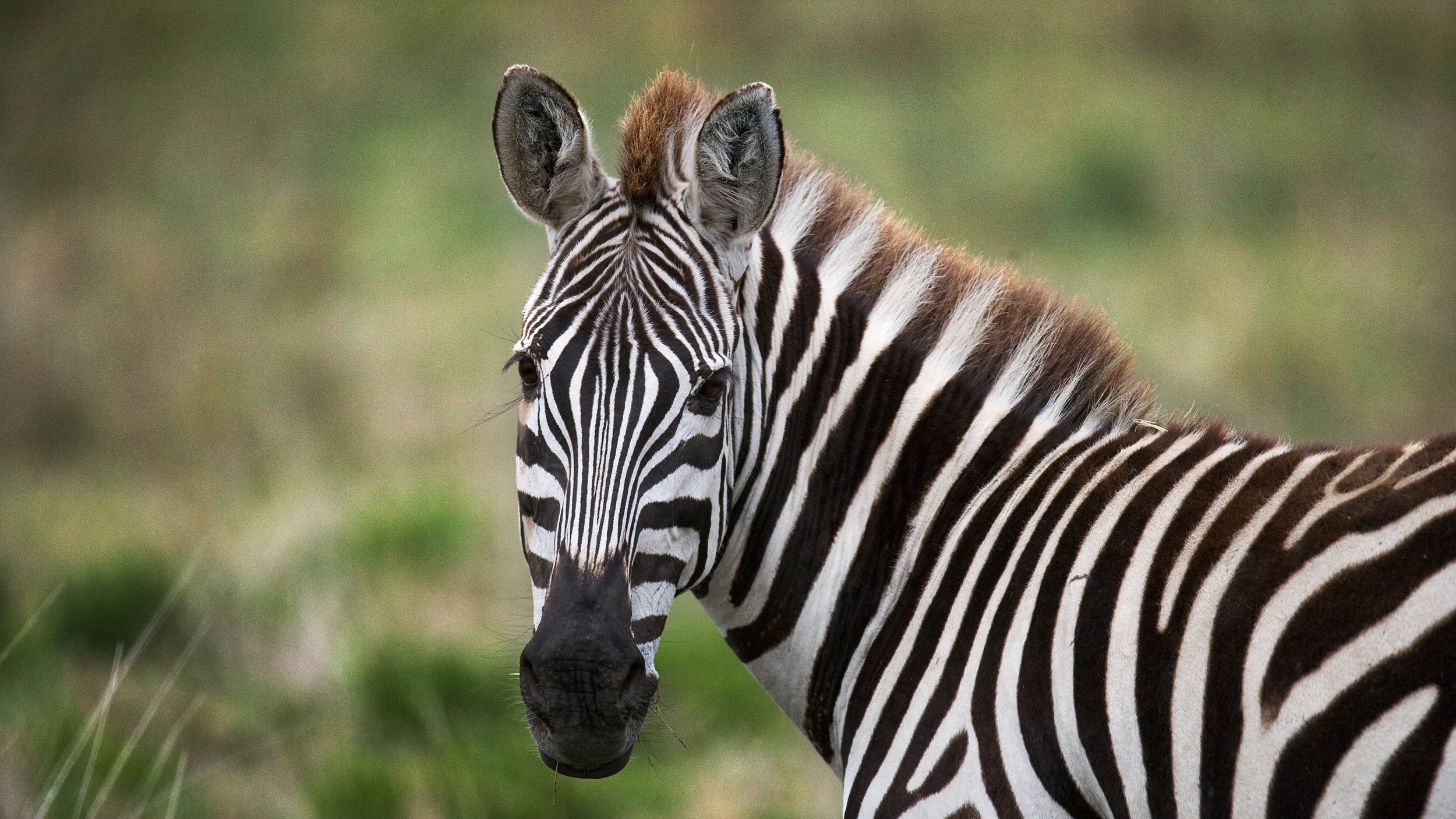 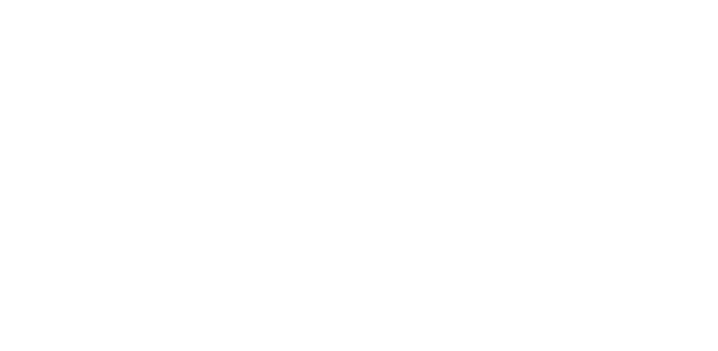 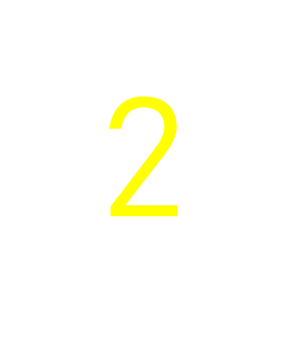 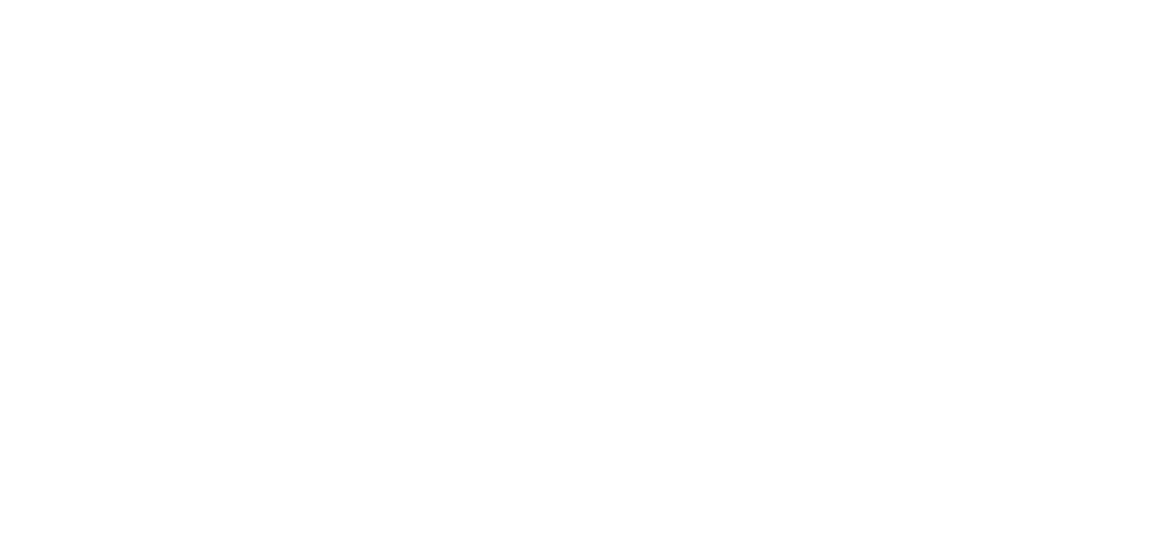 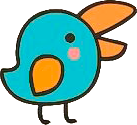 ?
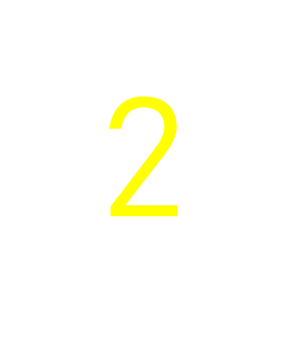 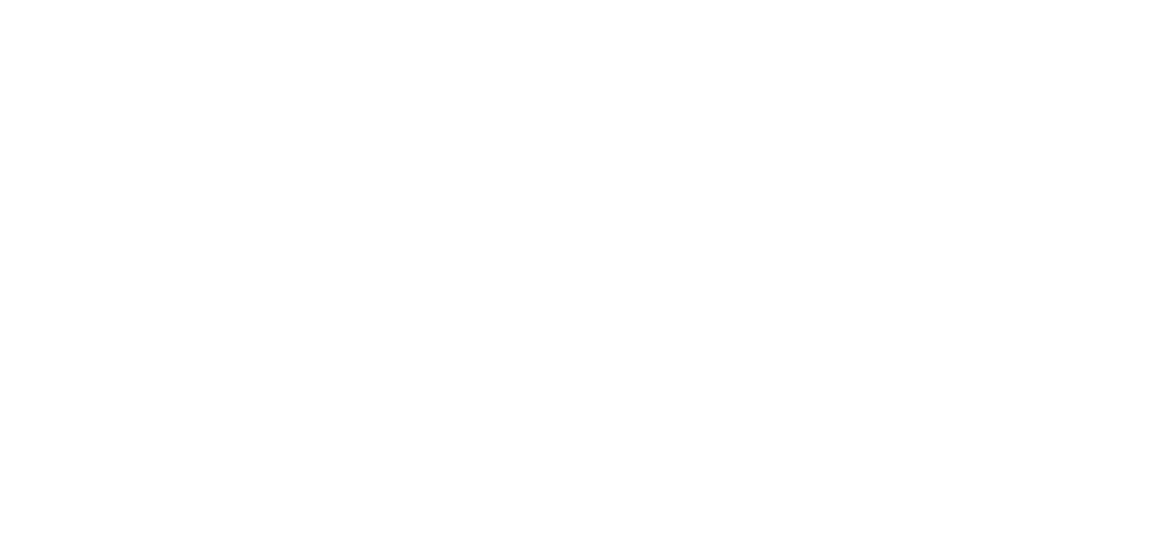 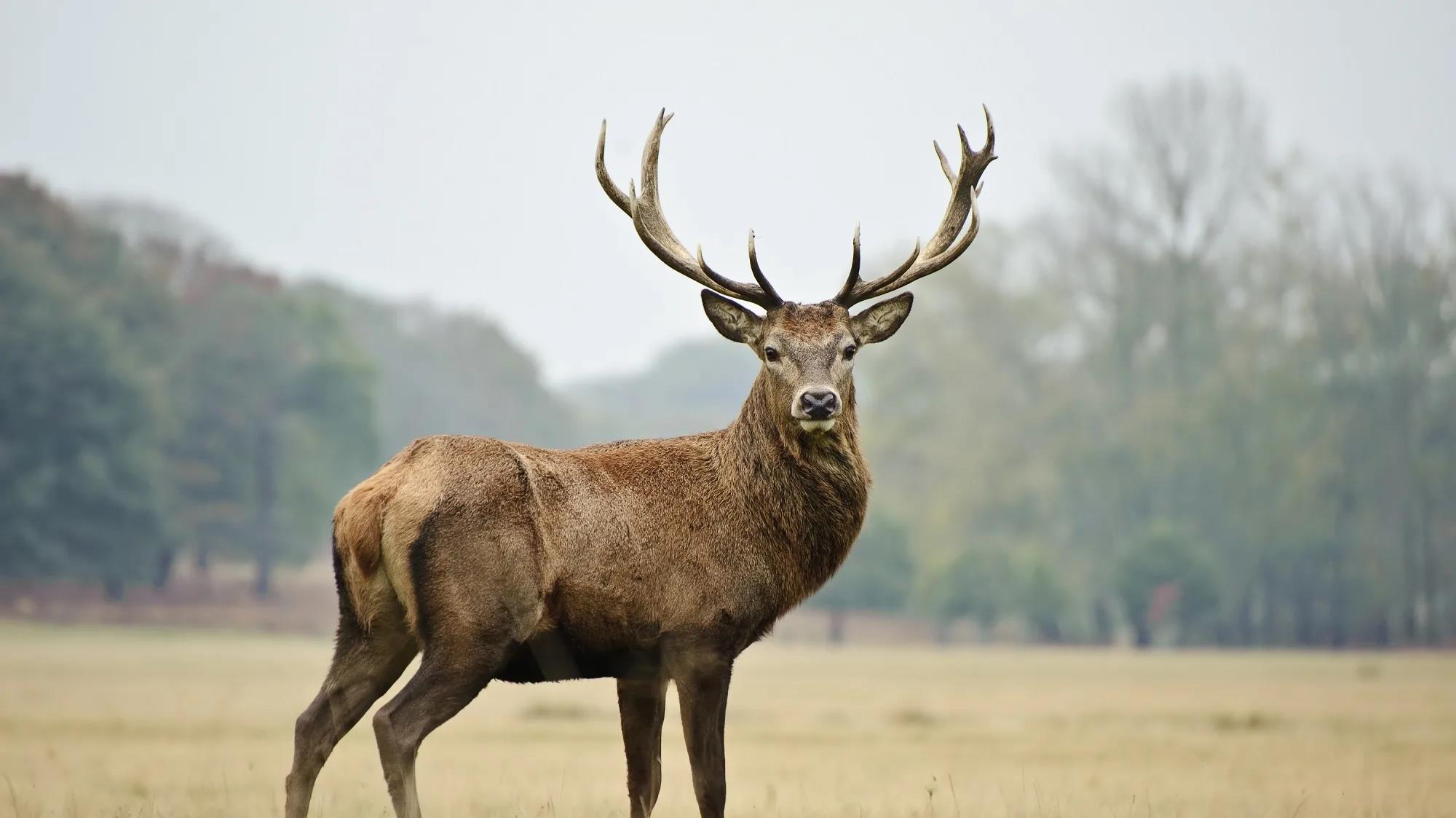 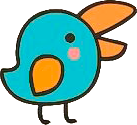 ?
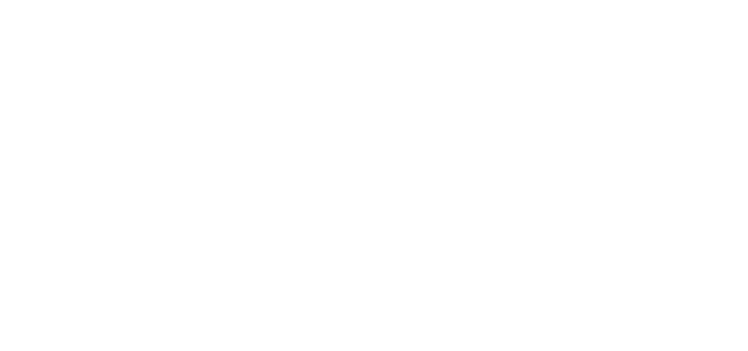 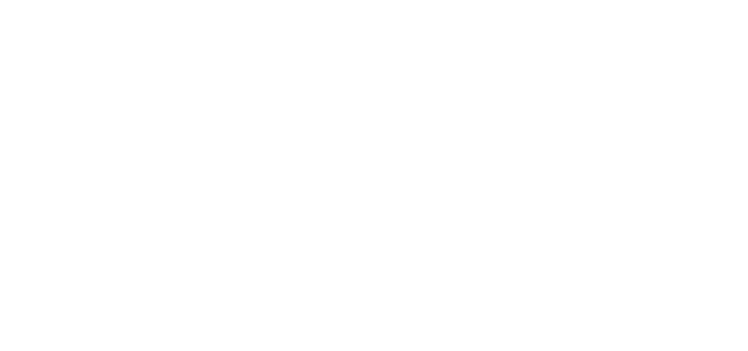 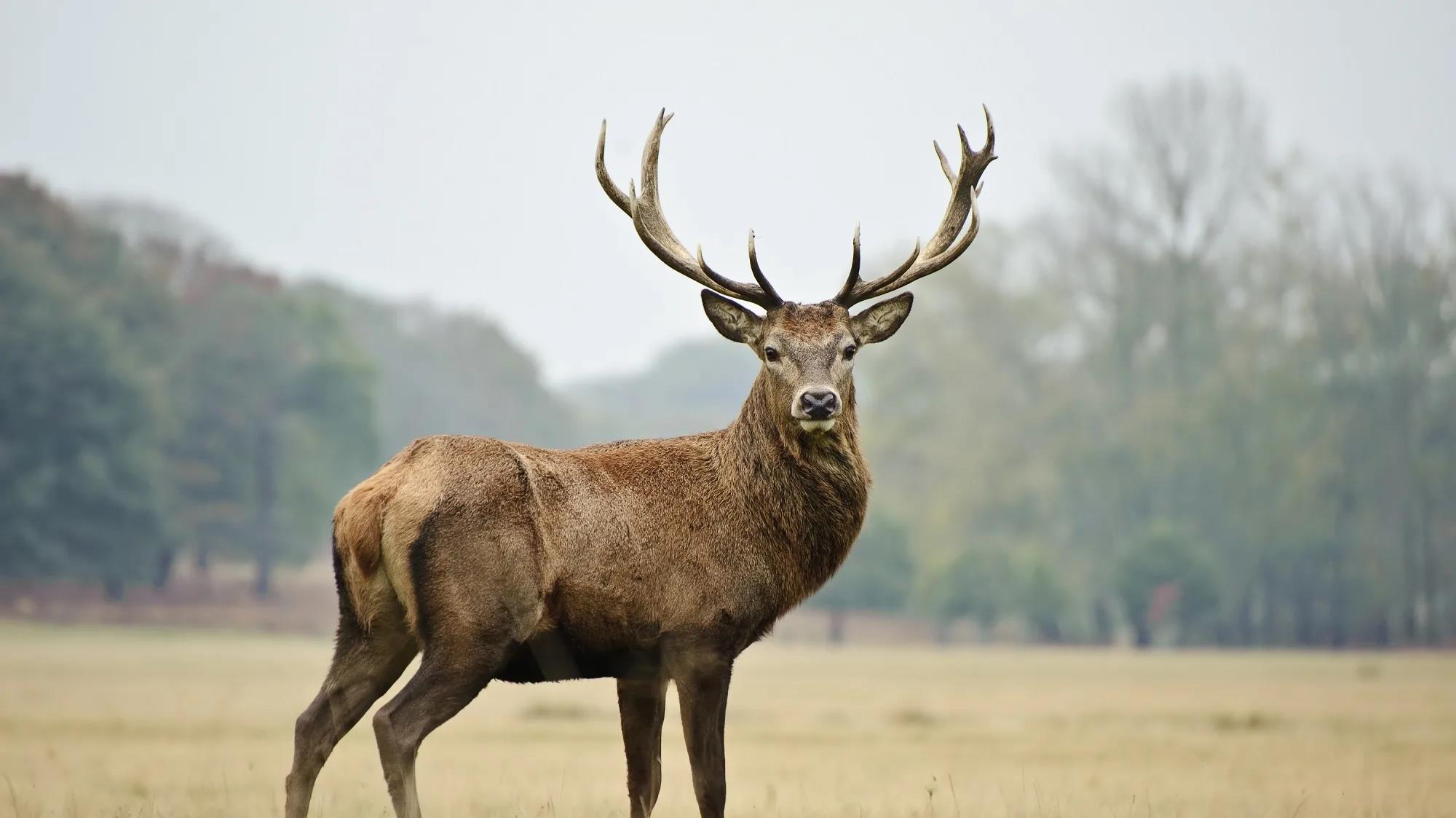 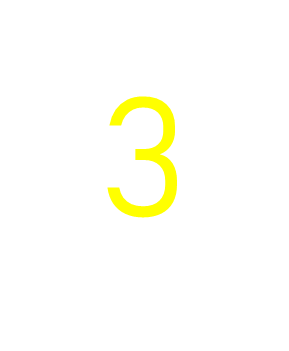 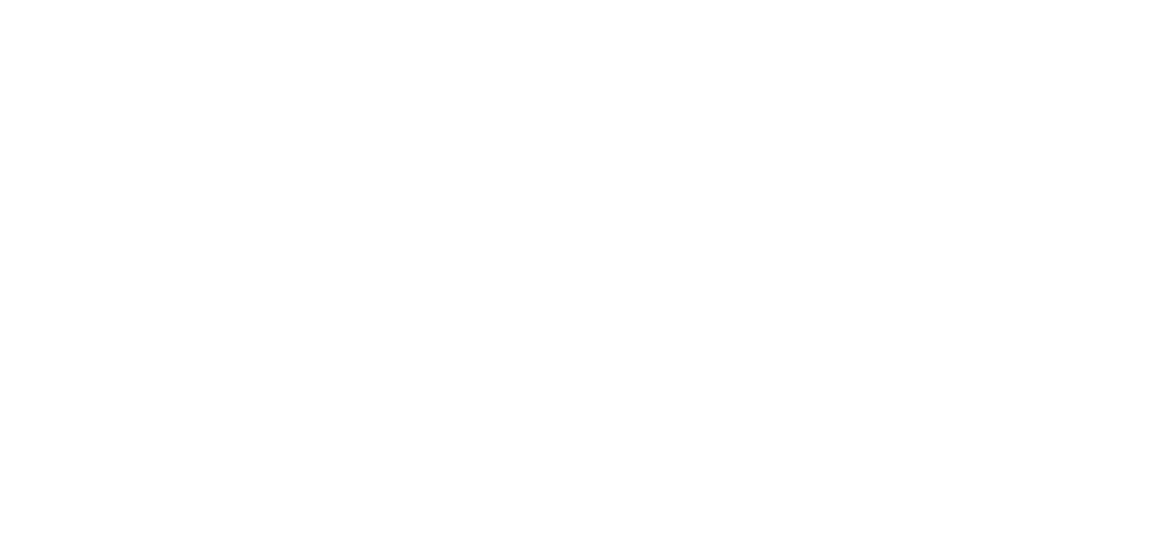 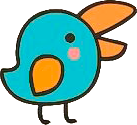 ?
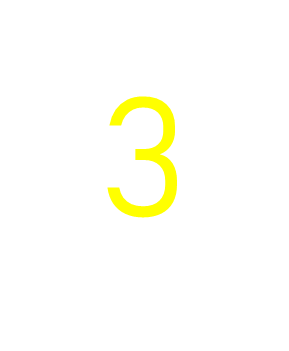 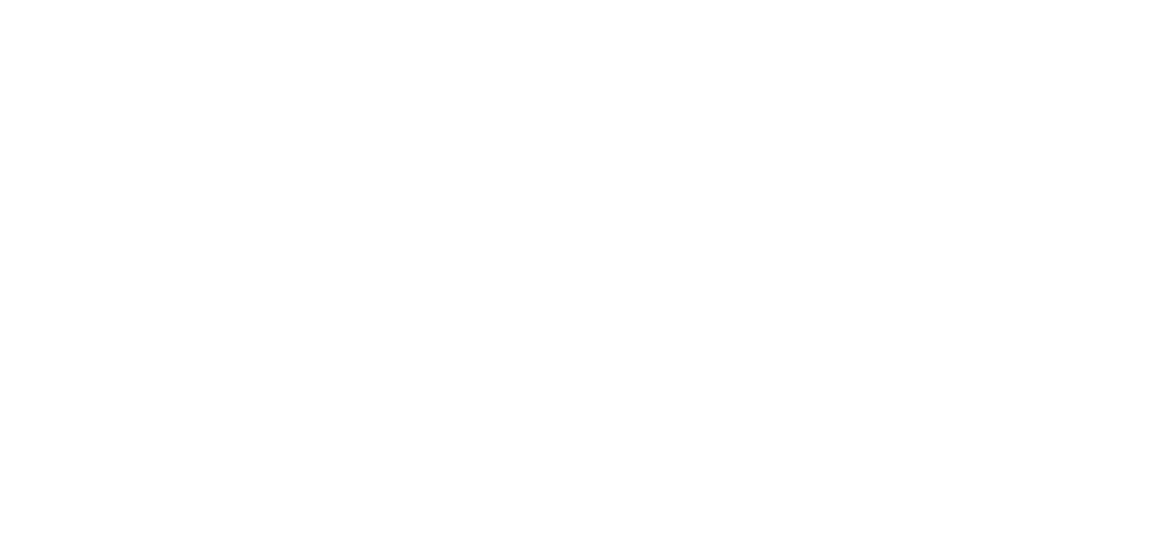 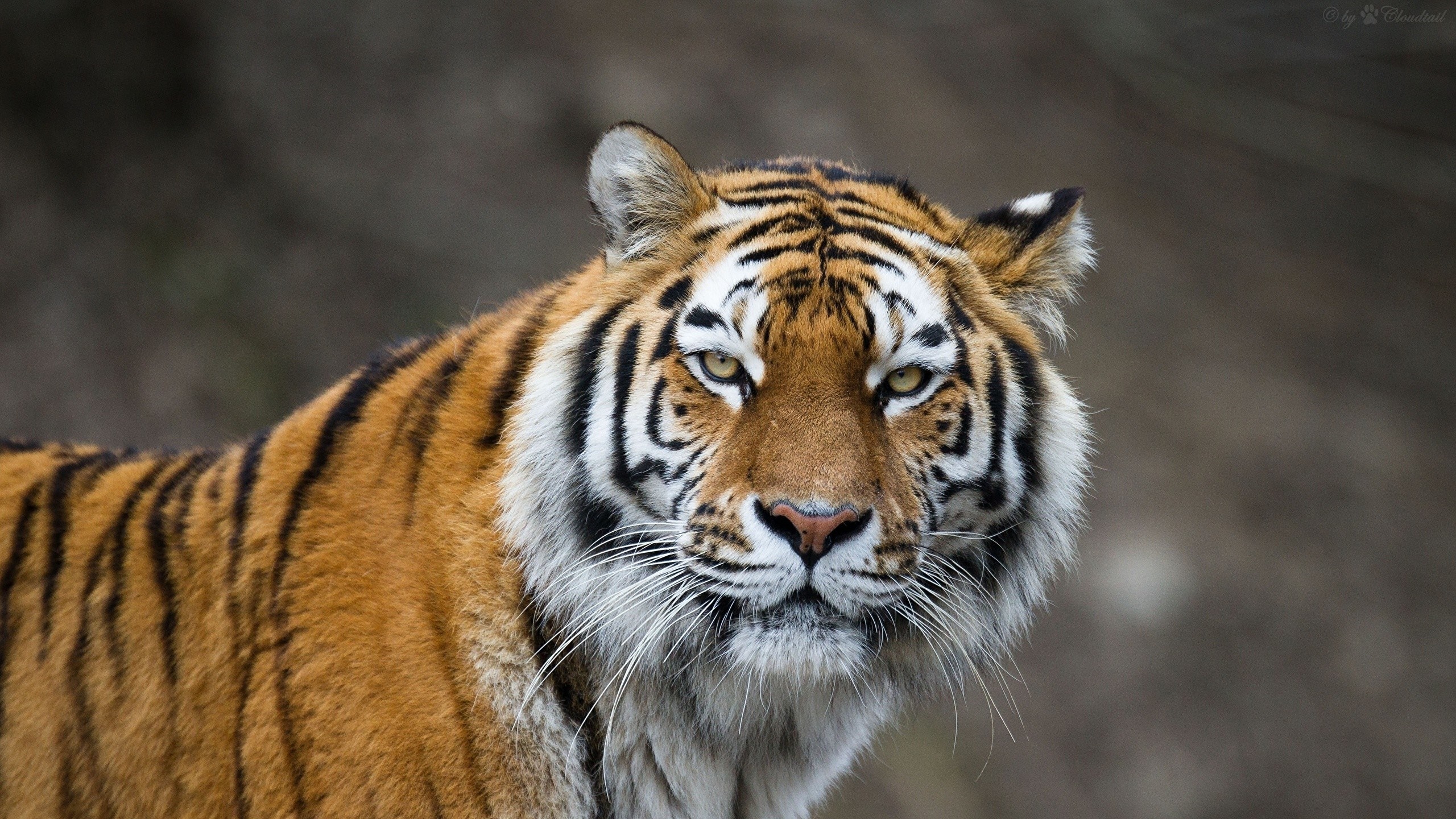 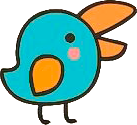 ?
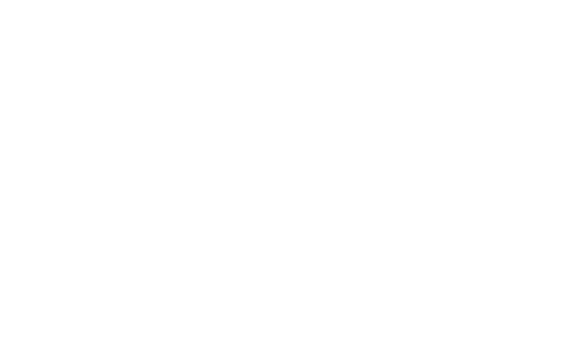 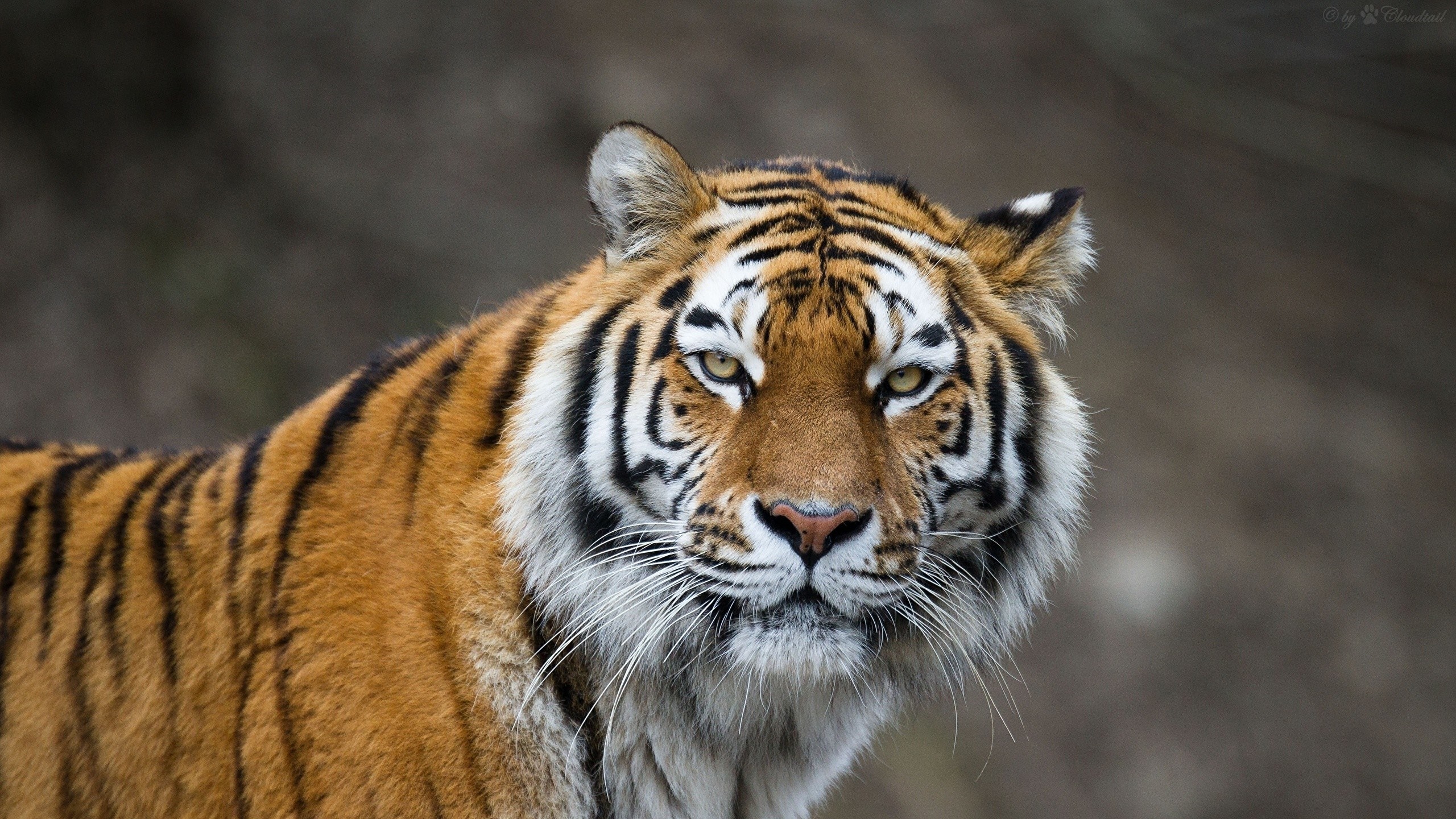 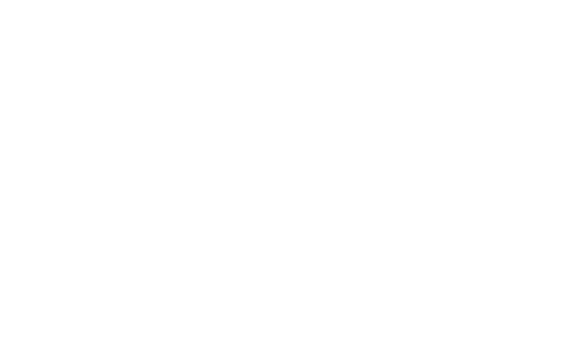 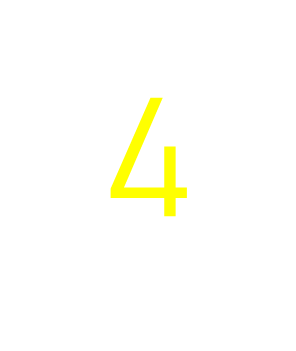 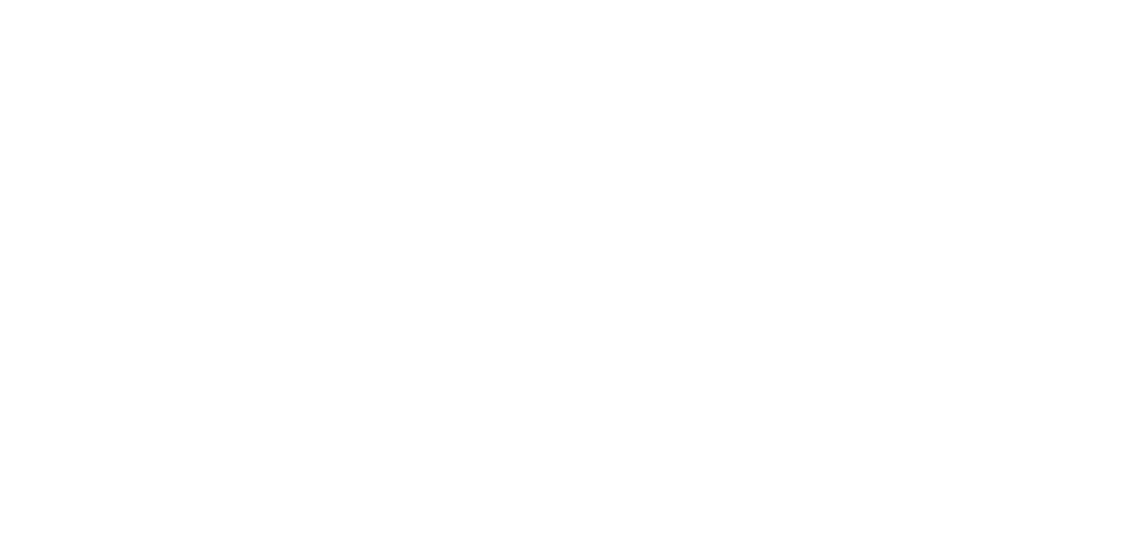 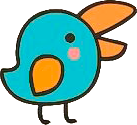 ?
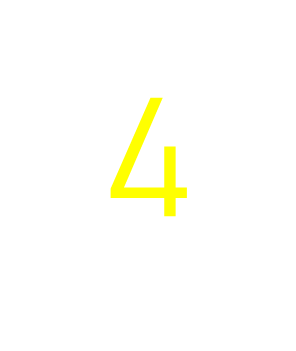 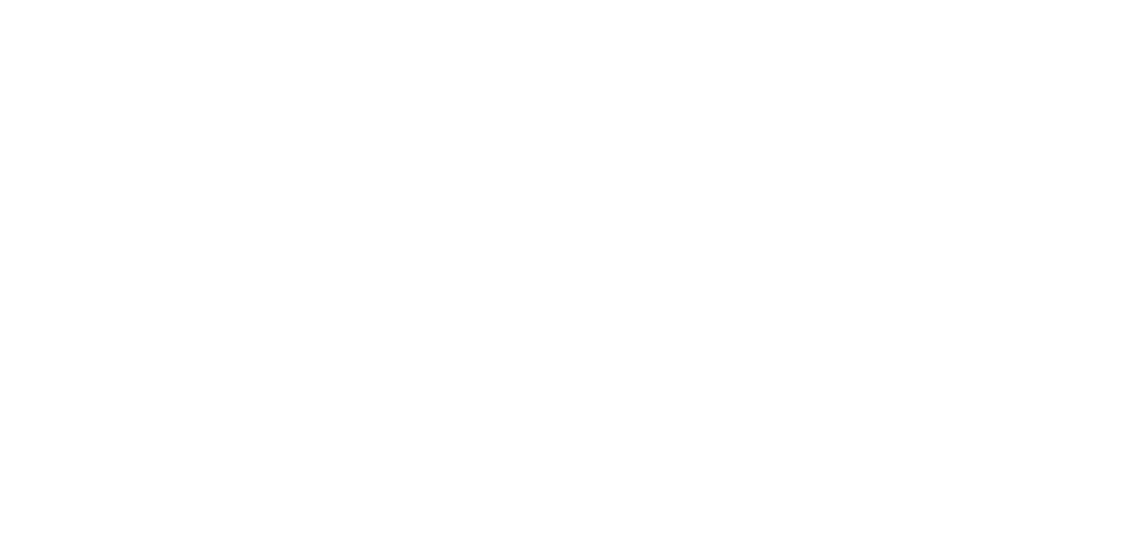 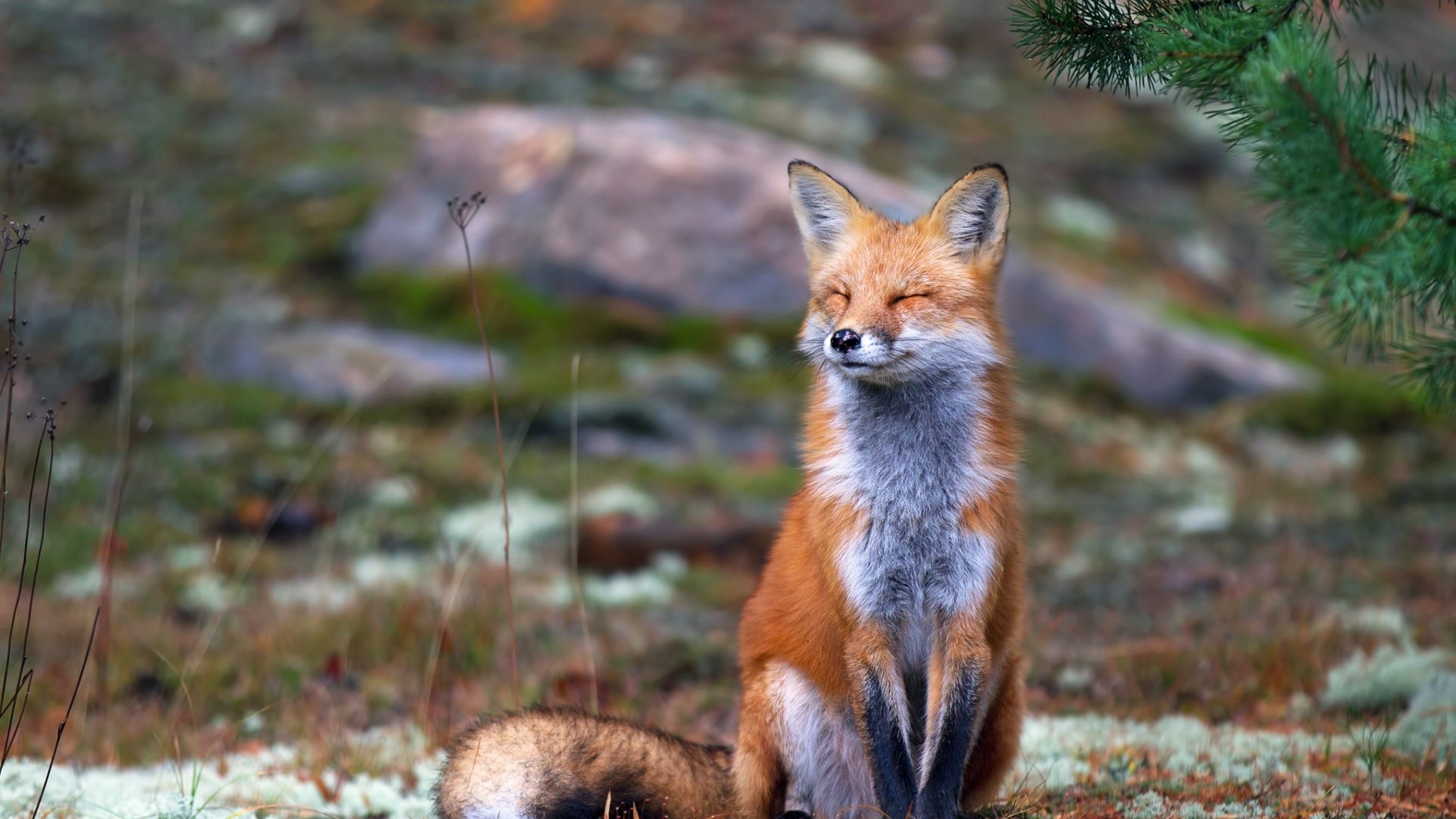 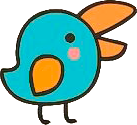 ?
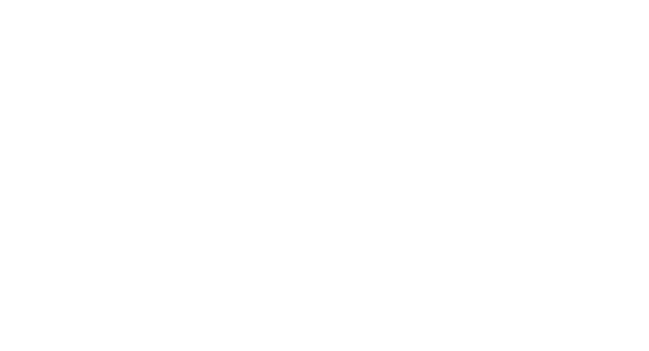 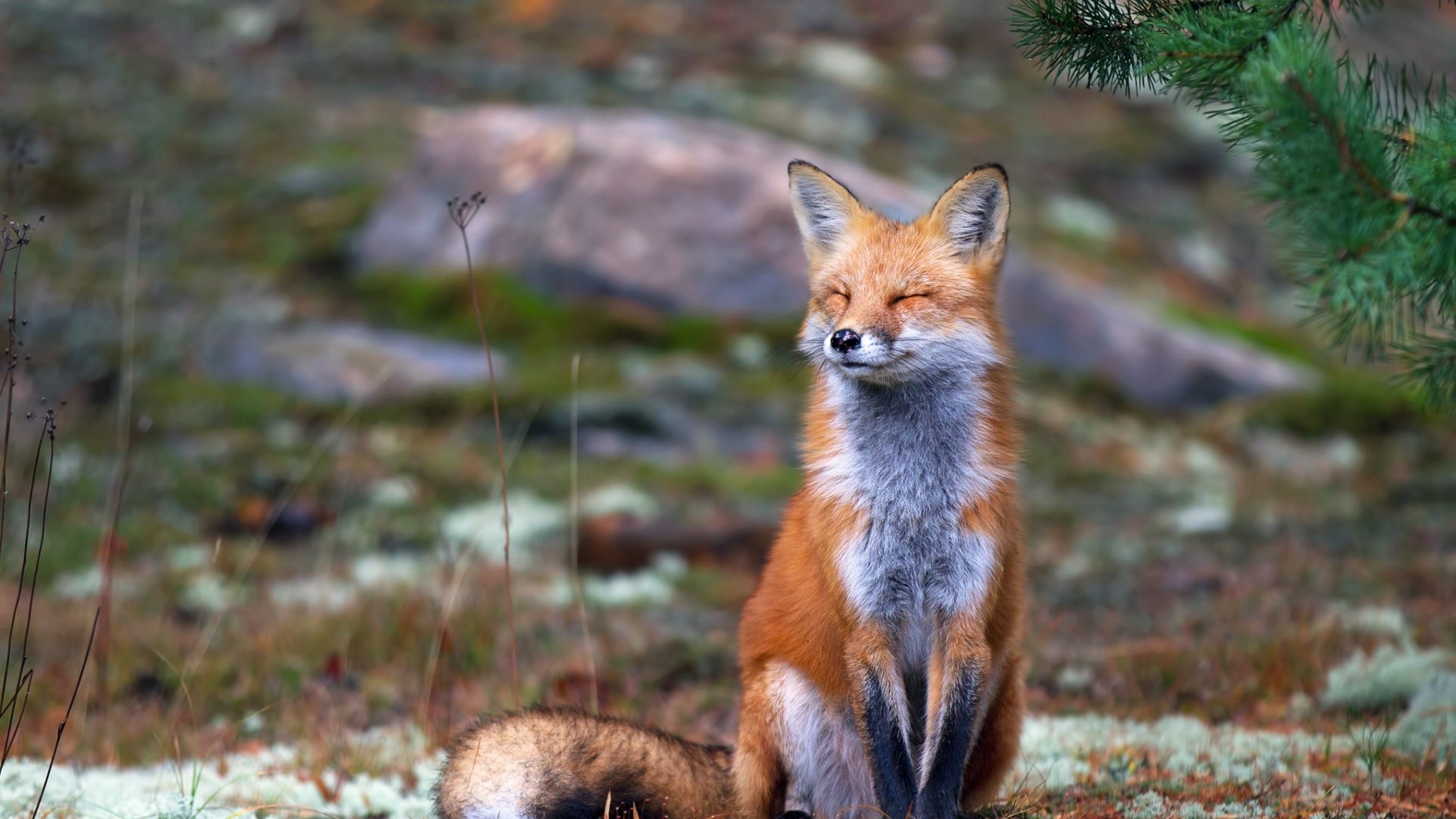 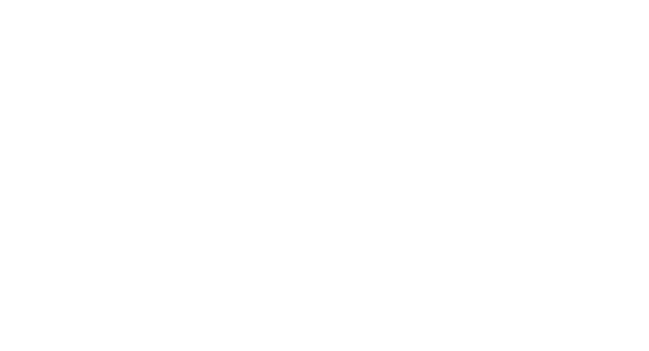 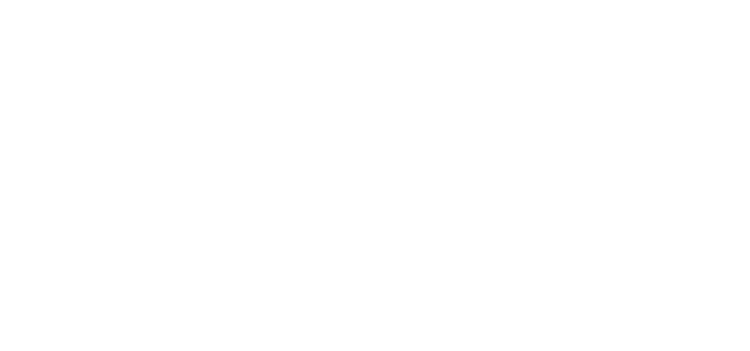